我国人口与资源
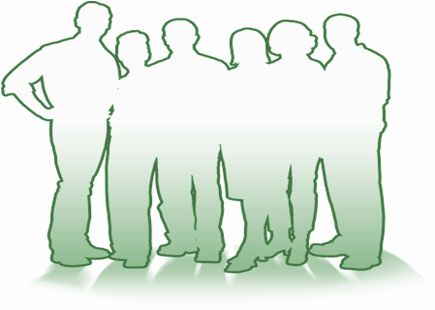 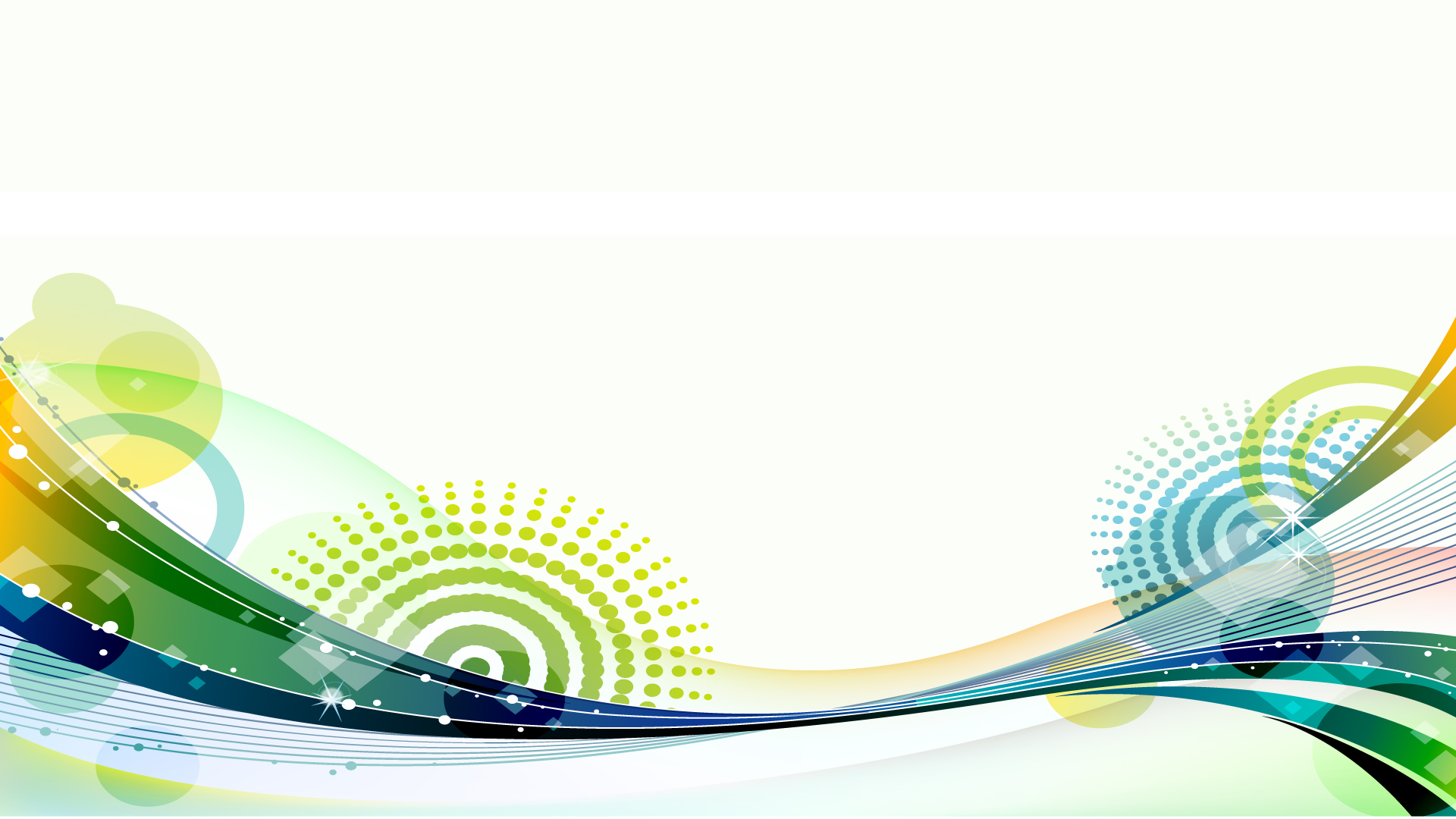 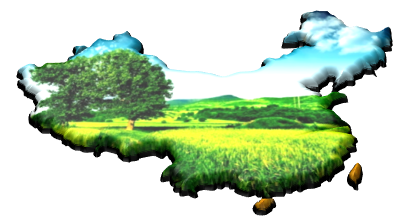 1
水资源
土地面积
矿产资源
3
3
森林面积
耕地面积
4
5
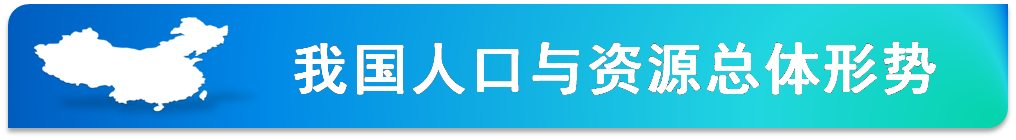 自然资源总量大                                           人均占有量少
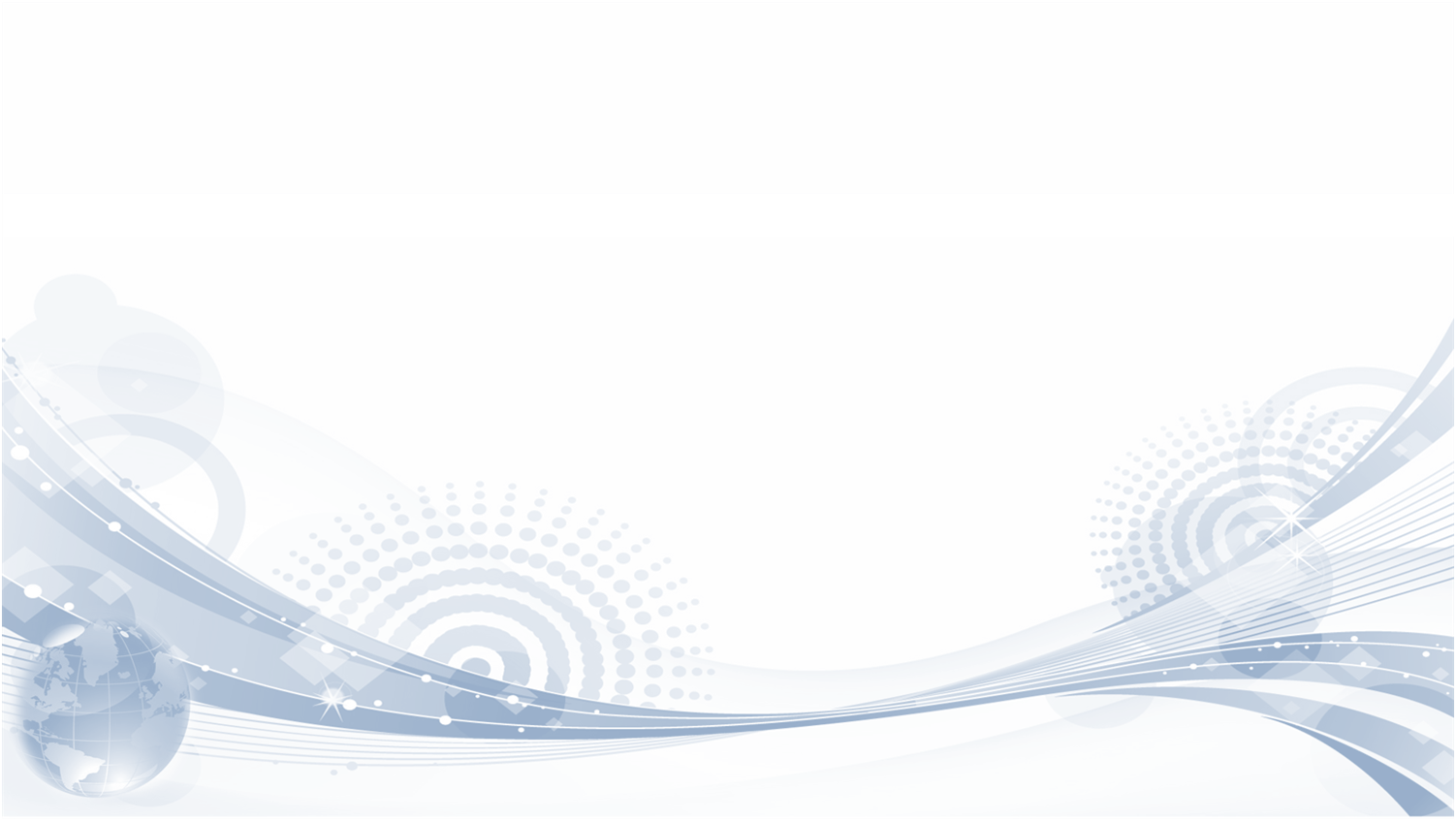 我国各种资源的世界排名
我国人均水平与世界差距
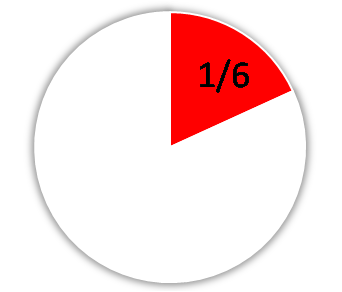 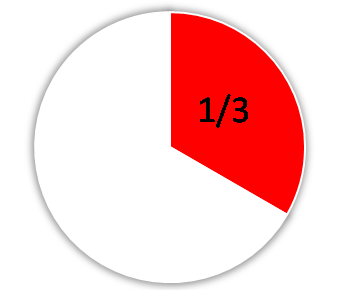 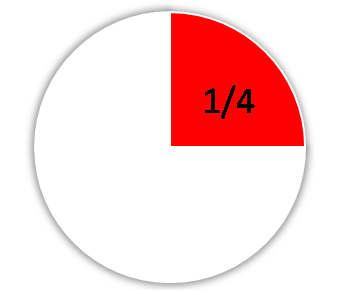 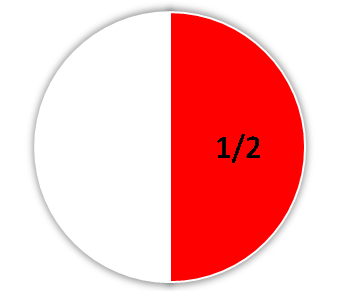 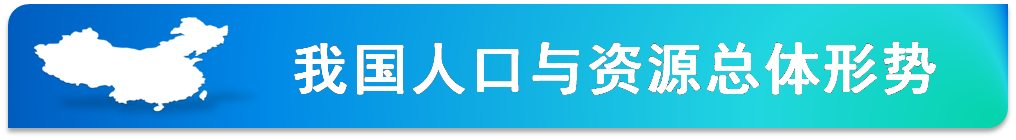 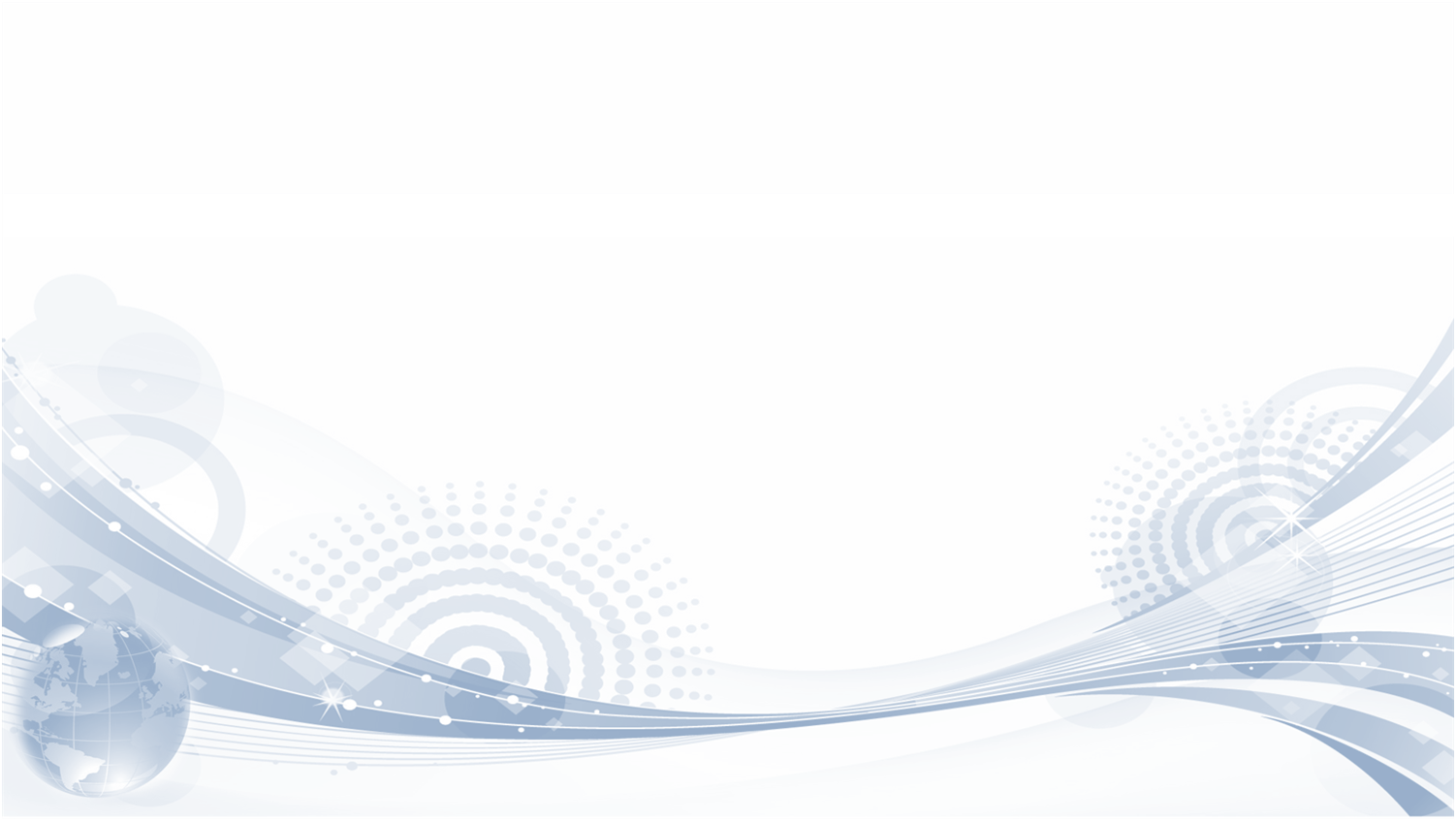 资源消耗的压力不断增长
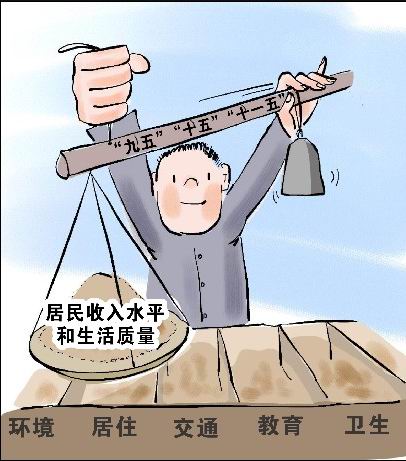 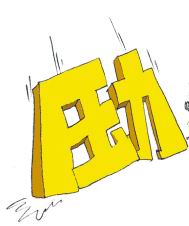 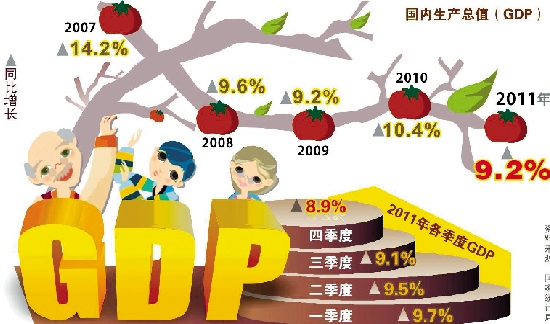 由于经济发展以及人民生活水平的提高，使得对资源的需求越来越多，资源消耗的压力越来越大。
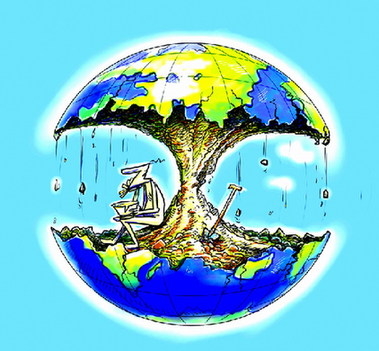 1
2
3
4
人口增长
耕地减少
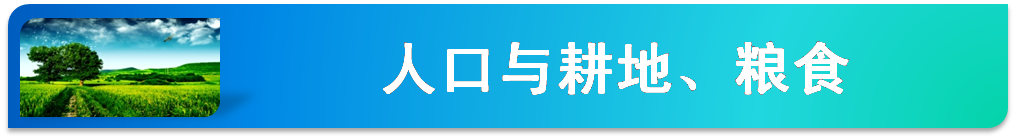 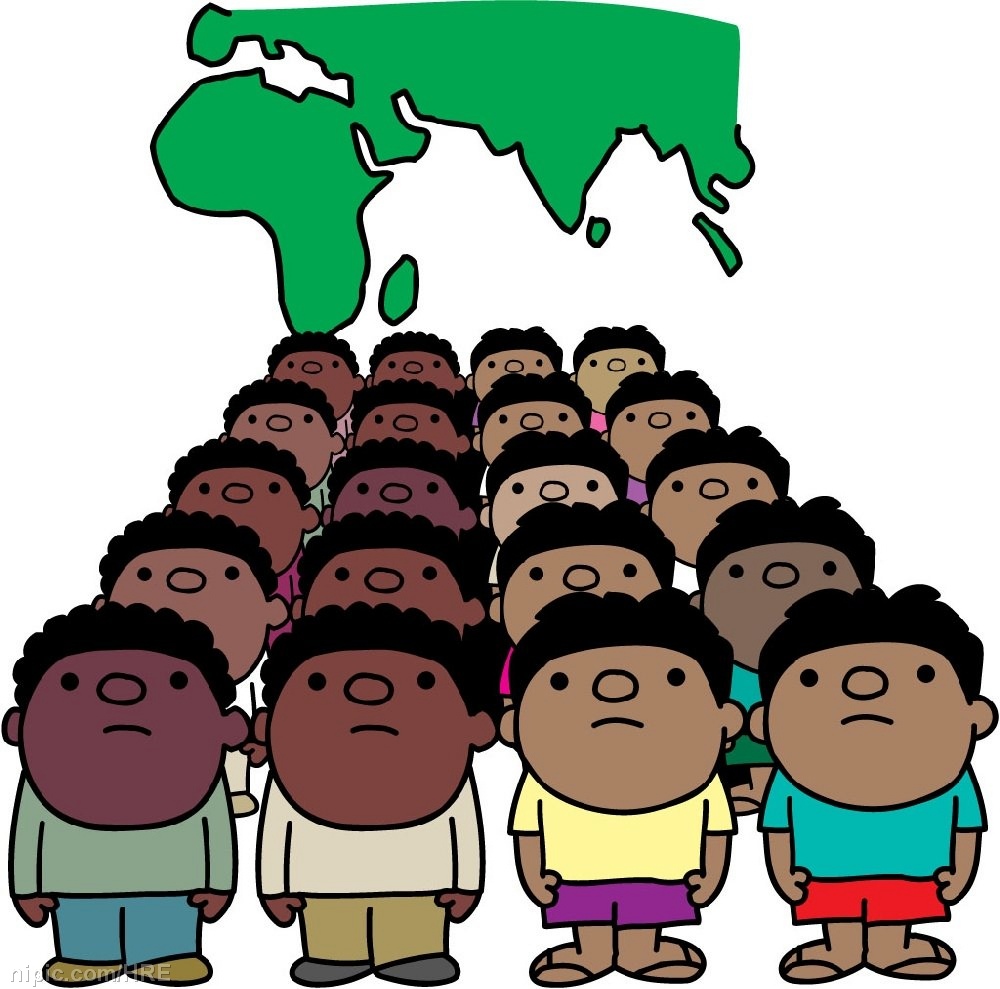 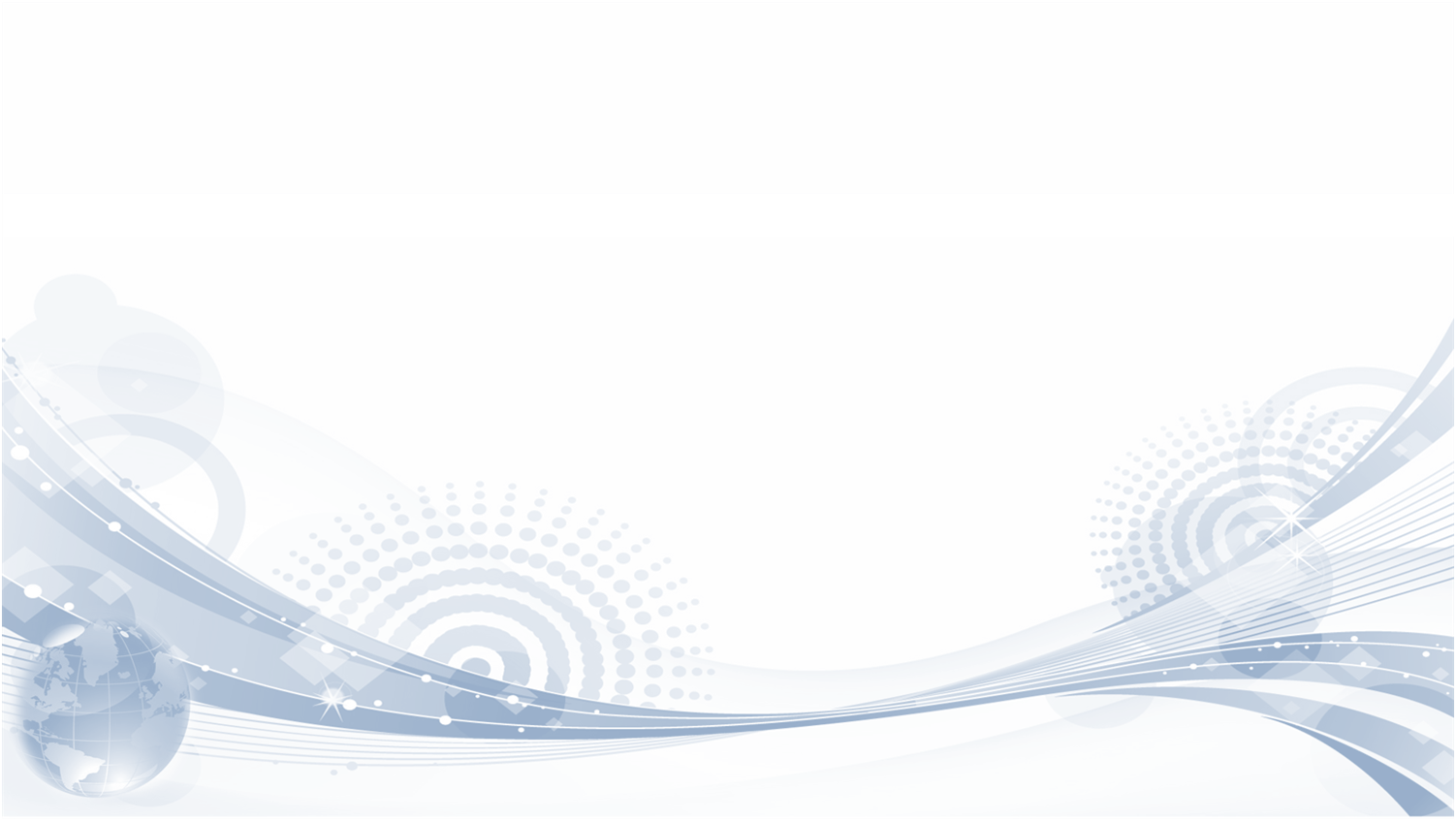 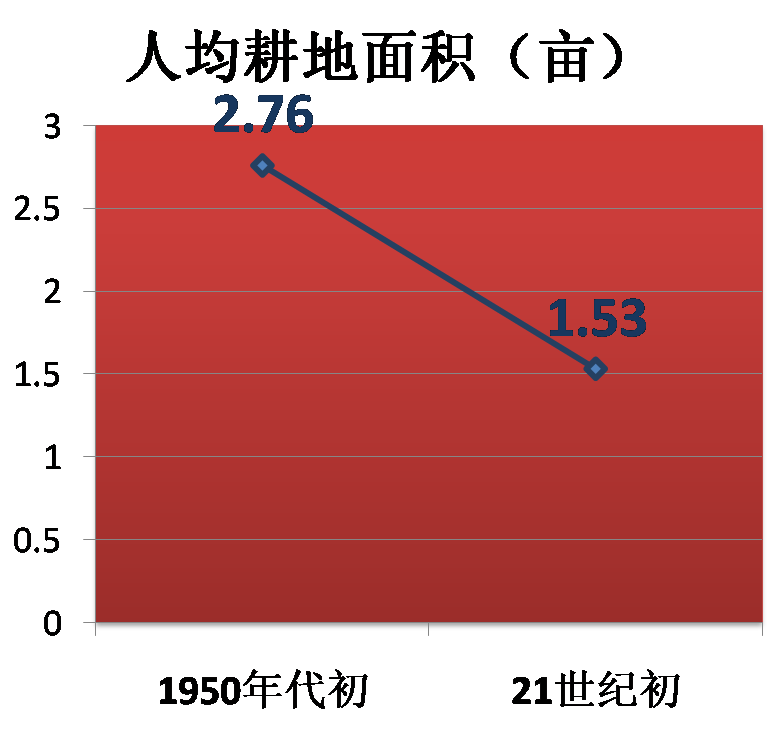 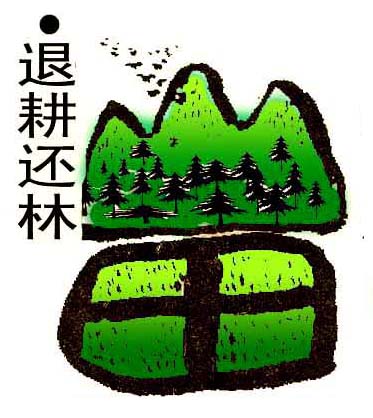 生态退耕
耕地总面积
人均耕地面积
人口增长
1
2
3
4
食物生产与
消费平衡
膳食营养
不断改善
我国年均粮食产量
（万吨）
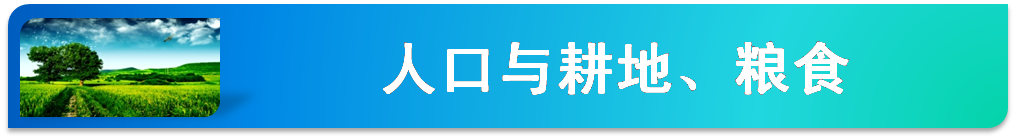 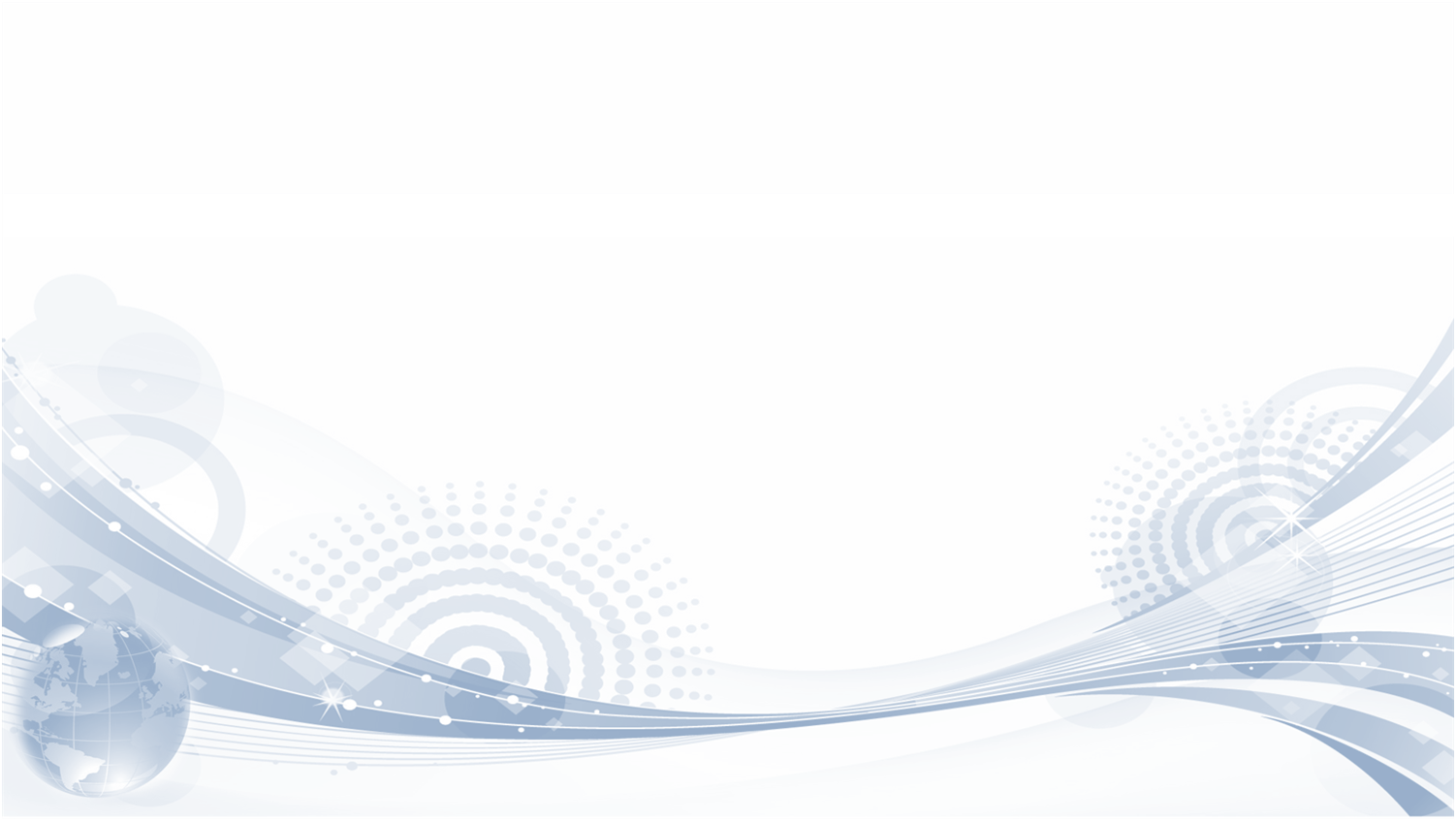 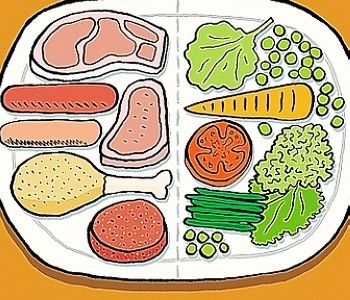 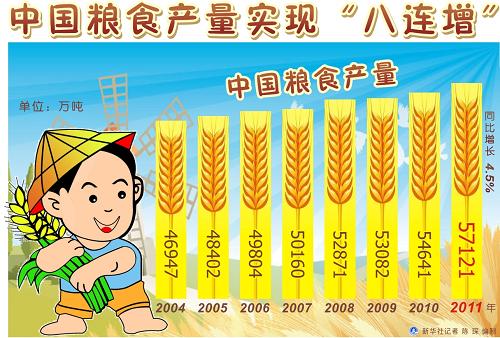 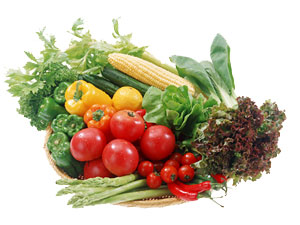 植物型食物：口粮、谷物、豆类、蔬菜、水果
动物型食物：肉、奶、蛋、水产品
植物型食物和动物型食物消费并重
1
2
3
4
5
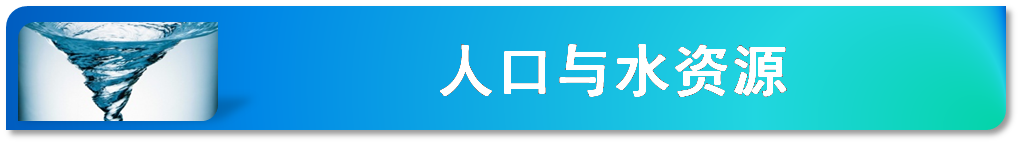 城市生活用水量增长
农村生活用水量增长
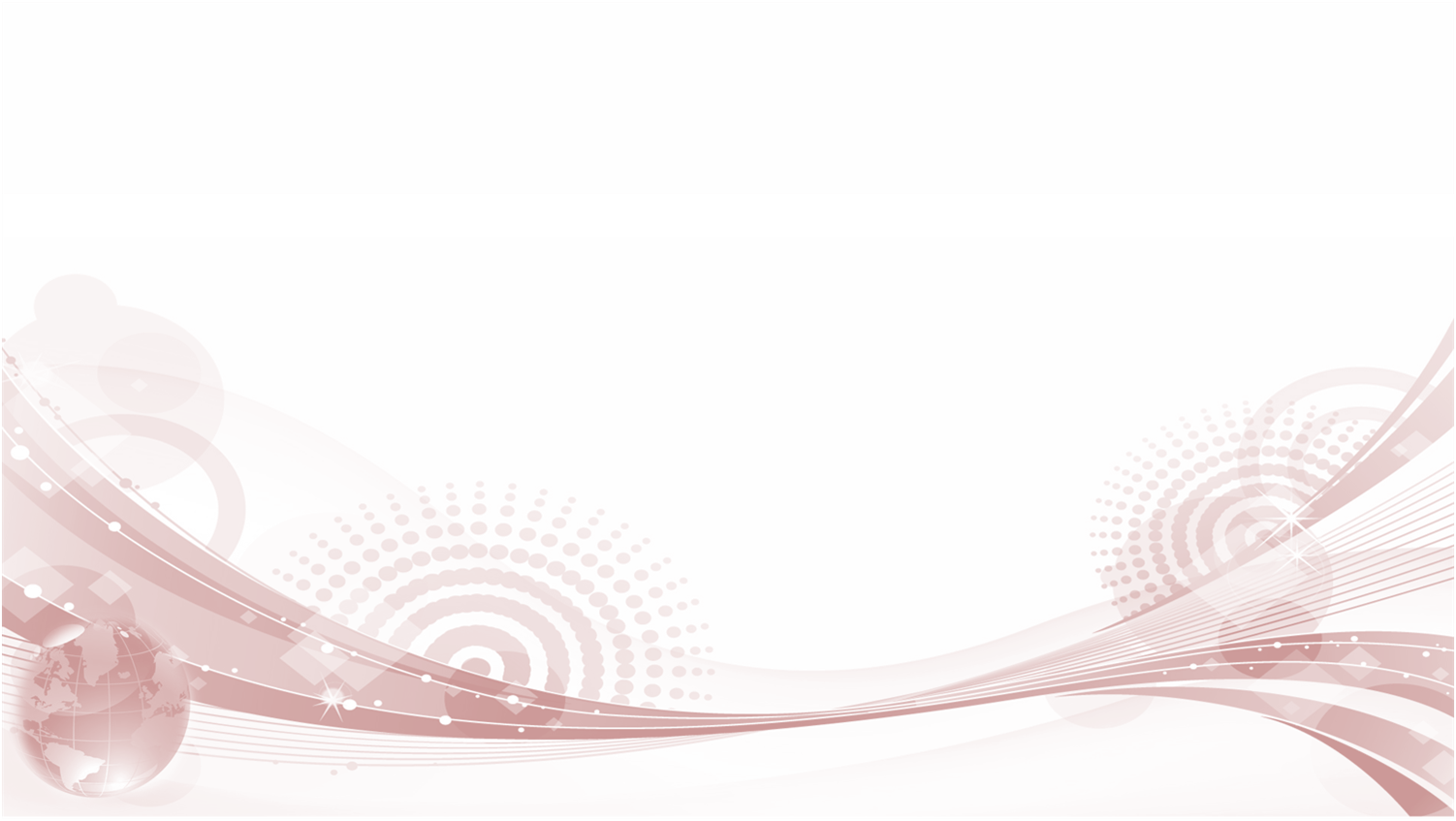 2008年
1980年
城乡
生活用水
增长
1
2
3
能源总量大
人均拥有量少
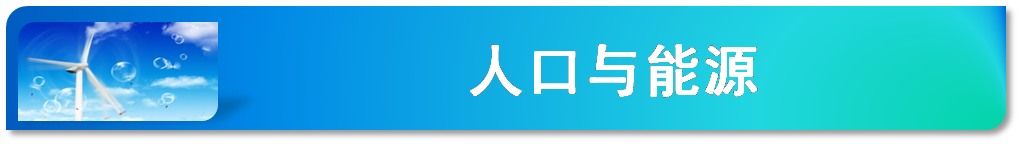 我国能源丰富，总量庞大，人均拥有量少。
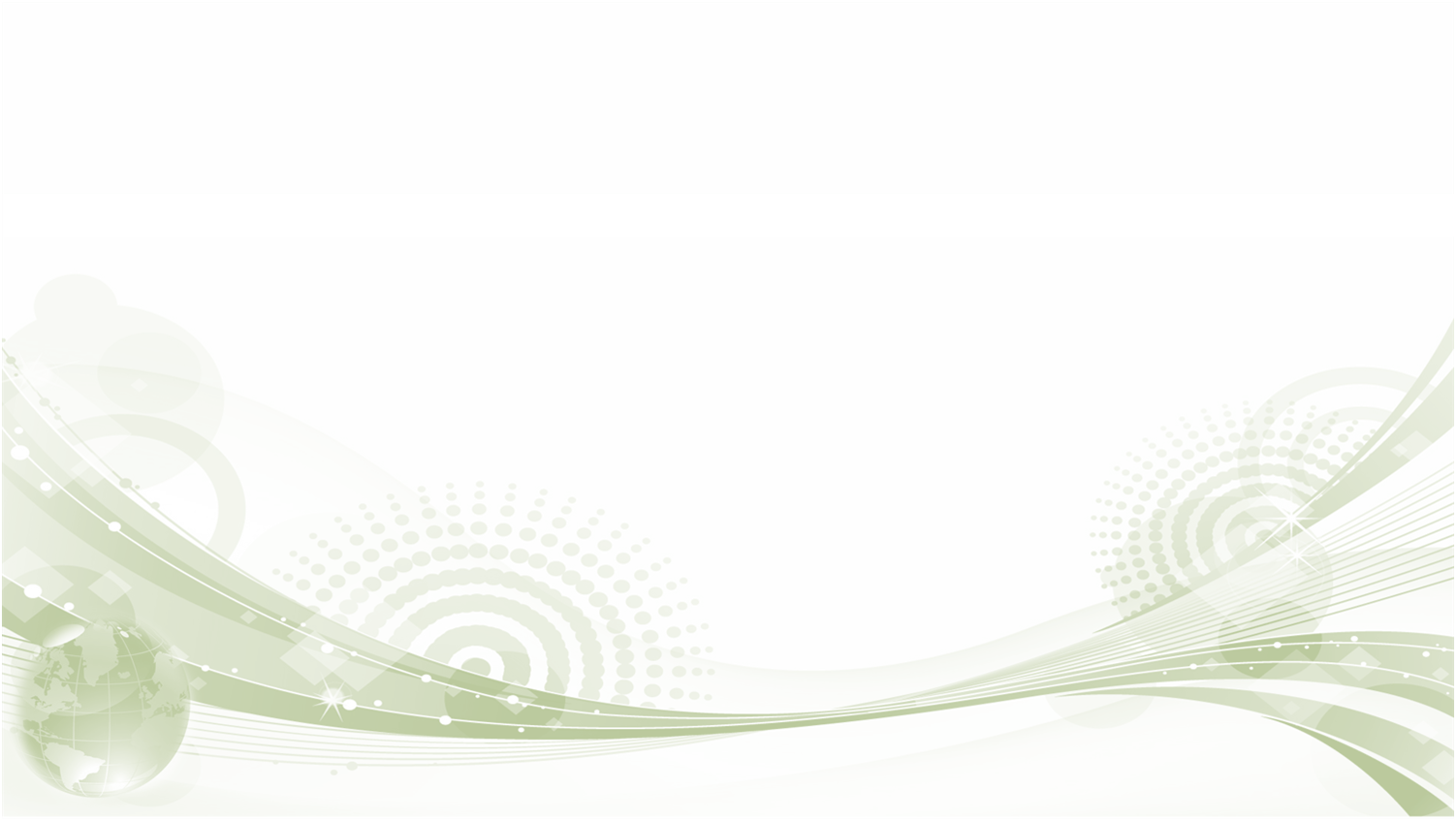 世界人均能源资源占有量 （200吨）
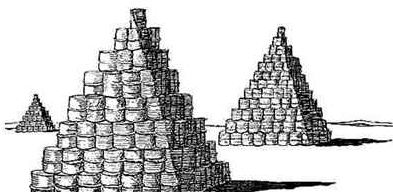 50%
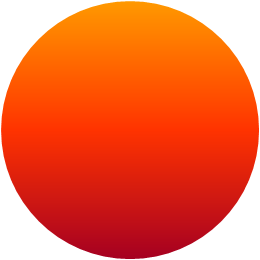 我国人均能源资源占有量